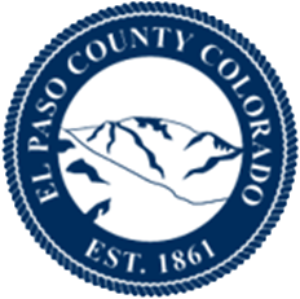 2022 Budget PresentationEnterprise Resource Planning Systems (ERPs)
Sherri Cassidy, CPFO, Chief Financial Officer
Jeff Eckhart, Chief Information Officer
October 21, 2021
Process – ERPs & Timekeeping Replacement Systems
$1M Request for 2022
Follow GFOA recommendations for ERP replacements for medium to large governments
GFOA recommends replacement once every 10-15 years
Our financial ERP is now 22 years old
Build system inventory for current systems
Capture all primary systems, Excel spreadsheets, manual files, and determine other tools needed to either replace or connect to new ERP systems
Review existing business processes for improvement opportunities and make these changes during 2022
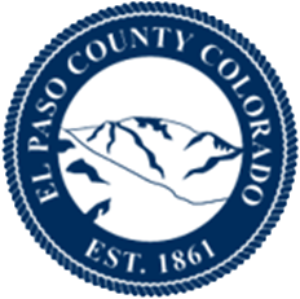 Countywide Critical Needs
2
Process – ERPs & Timekeeping Replacement Systems
$1M Request for 2022 (con’t)
Develop criteria to capture processes, required enhancements, and security measures for new ERPs
Establish budget for 2023-2025+ Implementation Years
Cost estimates based on similar sized counties– very high-level, early estimate of $10M
Best estimate determined after evaluation of all EPC systems
Receive budget approval for purchase and implementation during 2022 budget hearings for 2023
Issue a Request for Proposal (RFP) and begin evaluation process
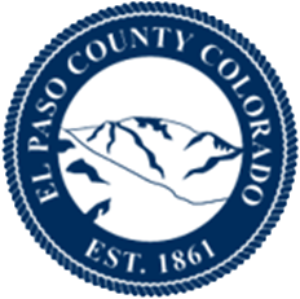 3
Countywide Critical Needs
Value Added – ERPs & Timekeeping Replacement Systems
2026 and Future 
Will have modern, standardized, streamlined cloud-based ERP systems that will enable robust data and analytics practices, enhancing data-based decision-making processes
All aged, outdated ERP systems will be retired
Enhanced ability to prevent fraud and cyber attacks
Transparently process and audit over $1B of taxpayer funds that flow through EPC systems
Enhanced processes to allow workflows, transparency, auditability, and analysis
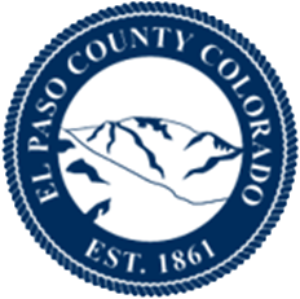 Countywide Critical Needs
4
Value Added – ERPs & Timekeeping Replacement Systems
2026 and Future (Con’t) 
Manual and/or shadow systems minimized/eliminated
Standardized platform across ERPs for ease of upgrades, training, expansion, and workflows
Enhanced reporting capabilities for transparency to taxpayers
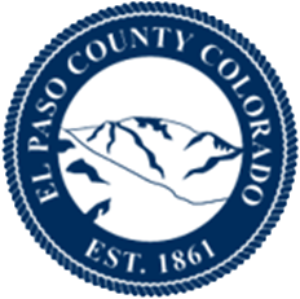 Countywide Critical Needs
5
Costs of Not Taking Action – ERPs & Timekeeping Replacement Systems
End of 2025 – Kronos system end of life
Resume paper-based timesheet documentation and manual data entry/upload into financial management system
End of 2031 – JD Edwards system end of life
Decrease in our ability to make strategic, data-driven decisions resulting in significant non-quantifiable opportunity loss
High likelihood EPC would fail audits and lose federal funding
Virtually impossible to have segregation of duties and cross-checks in place if had to revert to spreadsheets and manual tracking of required documentation
Require hundreds of staff to take on this workload, thereby significantly increasing costs to EPC
Off-the-Shelf box store programs incapable of meeting our needs
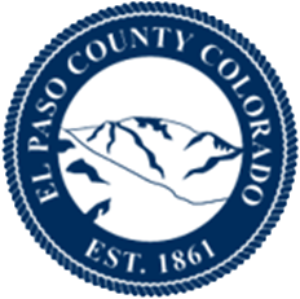 6
Countywide Critical Needs
Consultant Recommendations – ERPs & Timekeeping Replacement Systems
Gartner Challenges/Recommends:
ERP project implementation costs are highly variable and therefore easy to underestimate
Avoid grossly underestimating these costs by getting upfront cost estimates for all the elements that contribute to the ERP initiatives total cost of ownership
Consider all costs 
License fees, data migration, change management, etc.
Generate your first estimate by focusing on the largest elements of the cost calculations
 use ranges; be wary of averages
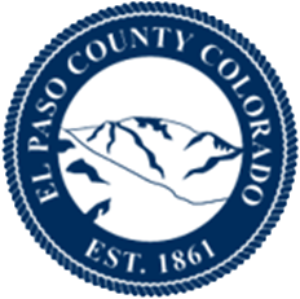 7
Countywide Critical Needs
Consultant Recommendations – ERPs & Timekeeping Replacement Systems
Gartner Challenges/Recommends Continued:
Underestimating the cost of external service providers is a common mistake, which often leads to actual ERP implementation costs being significantly higher that the predicted costs
Implementing ERP is no longer a matter of undertaking a single project with a single business case; order-of-magnitude cost estimates need to combine estimates for multiple contributing initiatives
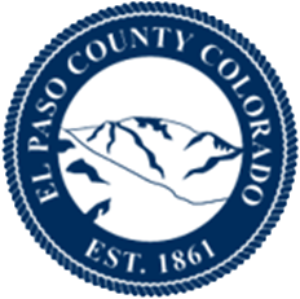 8
Countywide Critical Needs
Consultant Recommendations – ERPs & Timekeeping Replacement Systems
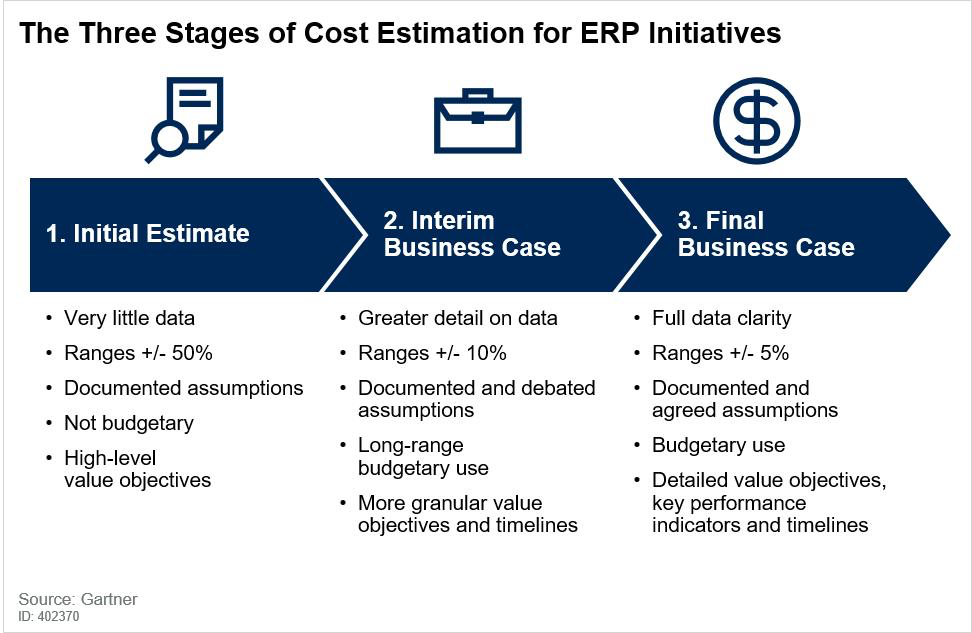 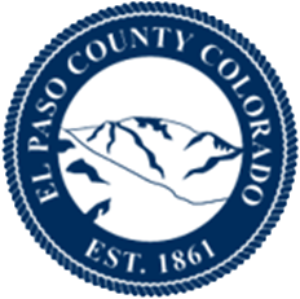 9
Countywide Critical Needs
Questions?
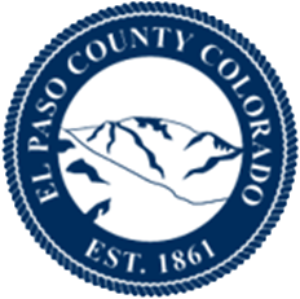 Countywide Critical Needs
10